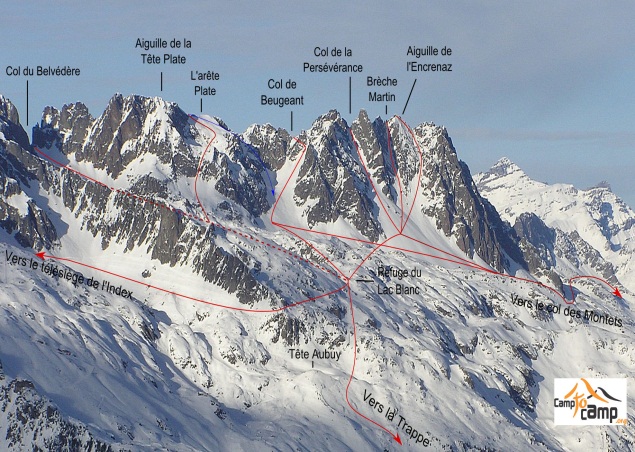 VISITE DE CHAMONIX
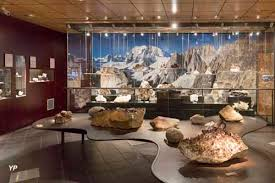 Le 10 juin 2017
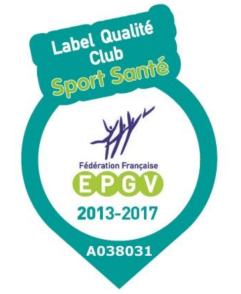 Espace ThairrazUn musée de « site » exposant les minéraux du Mont-Blanc connus dans le monde entier
Départ de Claix : 7 h 00 au Kiosque (Place Hector Berlioz)
10 h 00 visite de la ville avec guide
12 h 15 déjeuner au Restaurant la pointe d’Isabelle
15 h 00 – 17 h 00 l’Espace ThairrazArrivée à Claix : 20 h 00
REPONSE AVANT LE 30 mai 2017
Chèque de réservation à l’ordre : GYMNASTIQUE  VOLONTAIRE de CLAIX
2 allée des Myosotis 38640 Claix         : 06 77 79 80 05
Aucun remboursement en cas de désistement
Ou remettre le coupon aux Responsables de cours
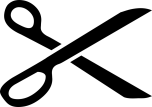 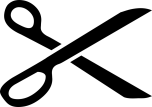 ----------------------------------------------------------------------------
Nom et prénom du licencié
Domicile (ville)                                                                 Téléphone
Nombre d’adultes                                             x  55 € =           €
Nombre d’enfants (5 à 12 ans)                        x  30 €  =          €
Nombre d’enfants  de 0 à 4 ans  gratuit 
	                                                     --------------------------
	                               TOTAL           =                           €